Lesson 7. Giveaway cards
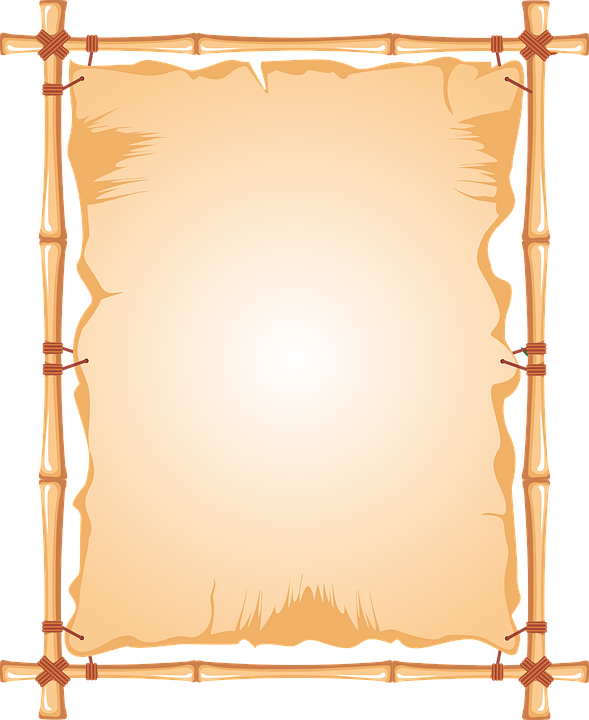 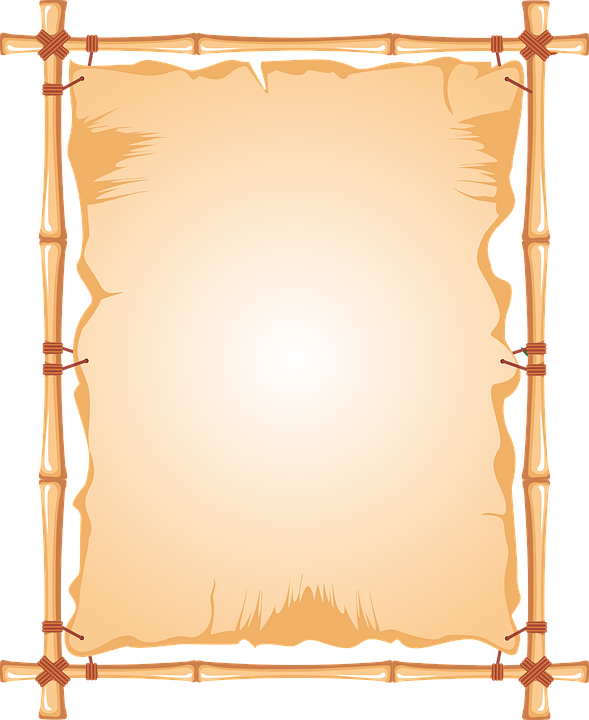 Imádság
Uram!

Köszönöm a fiúkat, a srácokat és férfiakat,
akiket ismerek: az apukámat,  
a bátyámat, bár őt nem mindig kedvelem, 
mert cukkol engem. Tudom, hogy azért teszi,
 mert mégiscsak szeret engem, és bízik bennem. 
Így tanulja, hogyan kell egy lánnyal bánni. 
Köszönöm a különbségeket.
Köszönöm a fiúk erejét.
Köszönöm a humorukat.
Köszönöm az étvágyukat. 
Köszönöm, hogy engedsz olyannak lenni, amilyen
 vagyok. Köszönöm, hogy el tudom fogadni 
a különbségeket és kezelhetem őket.
Megtanulok tehát a többiekről és Rólad,
 Aki alkottál engem: Minden különbséget.
Mindent, amit érdemes.
Had ismerjelek meg még jobban Uram! 

Jézus nevében 
Ámen
Imádság
Uram!

Köszönöm a fiúkat, a srácokat és férfiakat,
akiket ismerek: az apukámat,  
a bátyámat, bár őt nem mindig kedvelem, 
mert cukkol engem. Tudom, hogy azért teszi,
 mert mégiscsak szeret engem, és bízik bennem. 
Így tanulja, hogyan kell egy lánnyal bánni. 
Köszönöm a különbségeket.
Köszönöm a fiúk erejét.
Köszönöm a humorukat.
Köszönöm az étvágyukat. 
Köszönöm, hogy engedsz olyannak lenni, amilyen
 vagyok. Köszönöm, hogy el tudom fogadni 
a különbségeket és kezelhetem őket.
Megtanulok tehát a többiekről és Rólad,
 Aki alkottál engem: Minden különbséget.
Mindent, amit érdemes.
Had ismerjelek meg még jobban Uram! 

Jézus nevében 
Ámen